Внеурочное мероприятие
Широкая 
масленица
Педагоги -организаторы МАУДО «ДШИ им. Л.А. Старкова» г.Березники  
Рейбант Н.Б. и Рожнёва Е.С.
Когда весна придет?
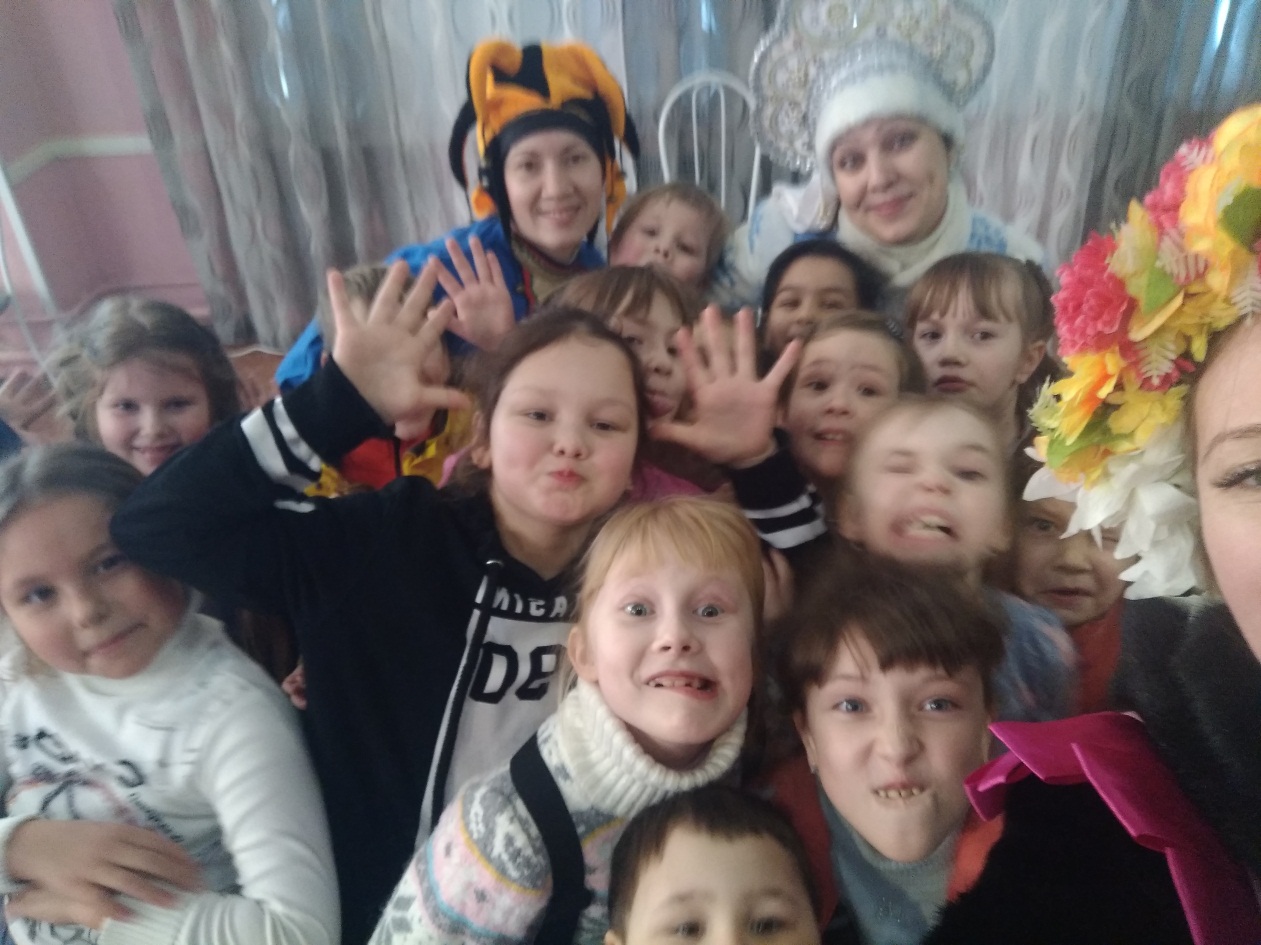 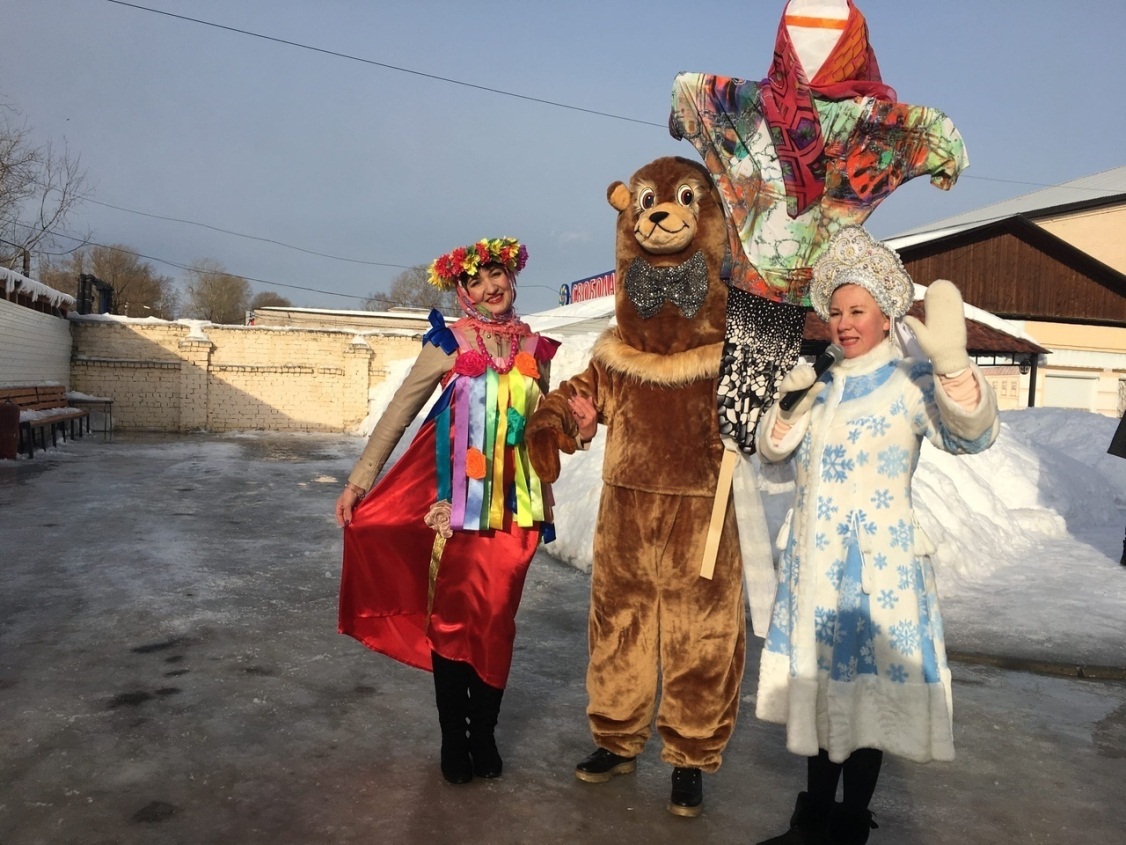 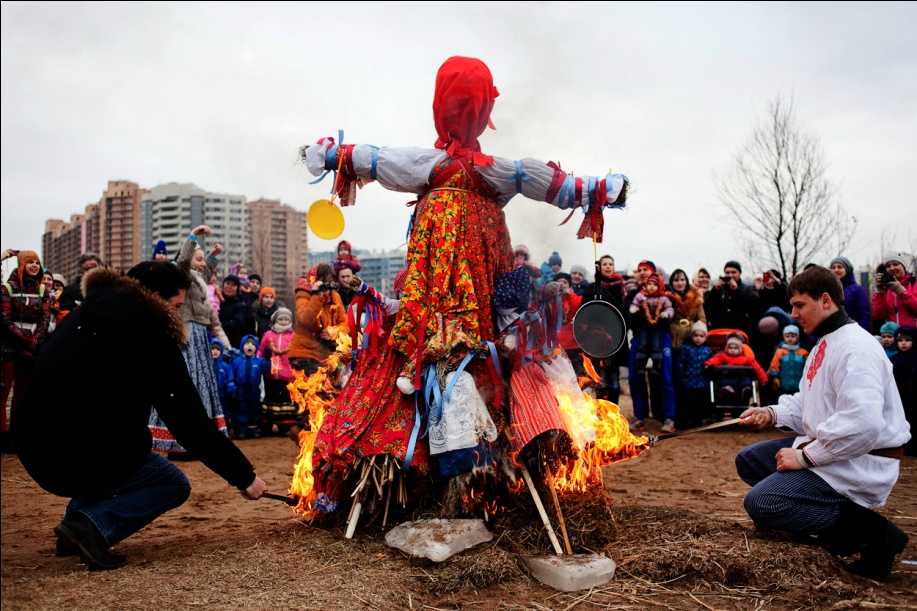 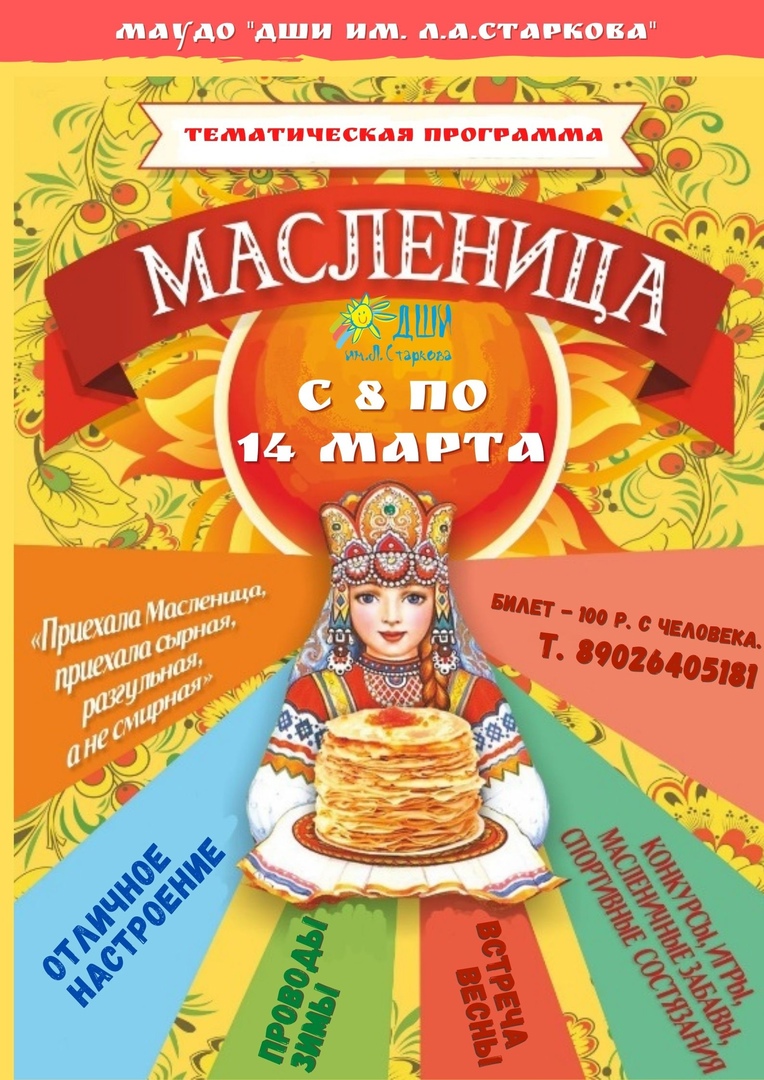